Marketing, promotion, and advertising, 2017
Branding
Branding is the key to identity
Marketing, promotion, and advertising, 2017
Irish Central Advertising campaign
Three Campaign Themes – 2 photos each – 6 ads linkd to our landing page
Embrace your Irish heritage

Join the voice of Irish America

Grow your Irish American Community
Banner ad
Landing page
When someone clicks on our ad – they will go to our landing page
Forms will go to organizer, office, webmaster, vice president

AOH Landing Page
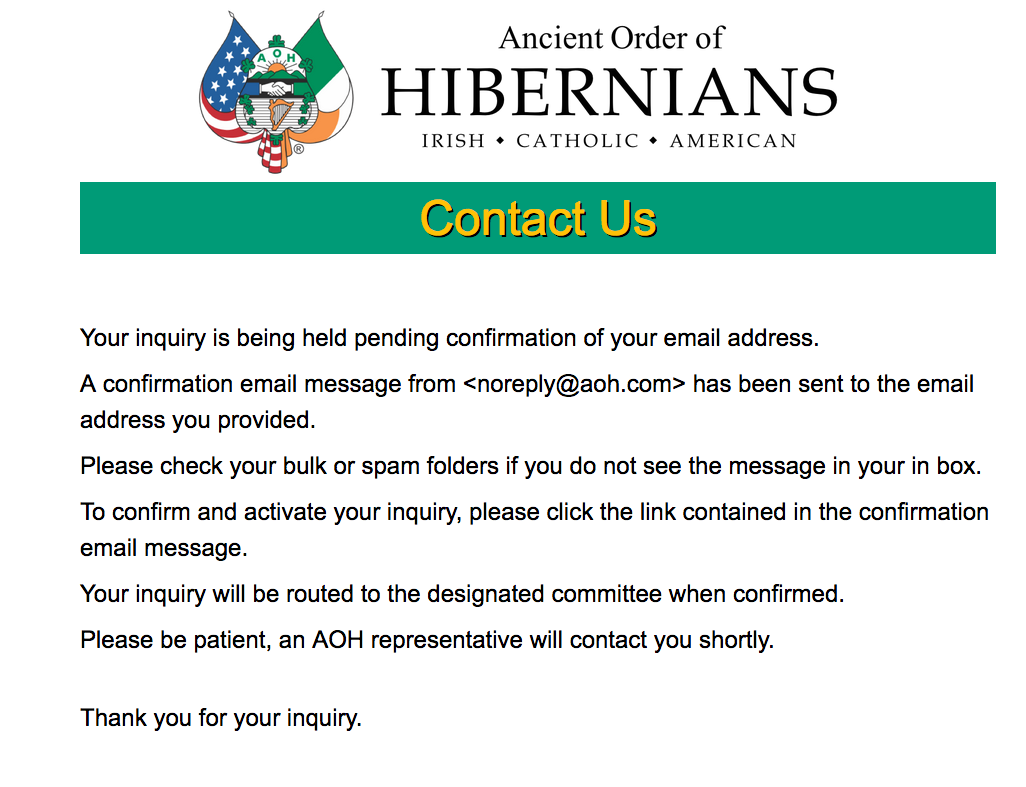 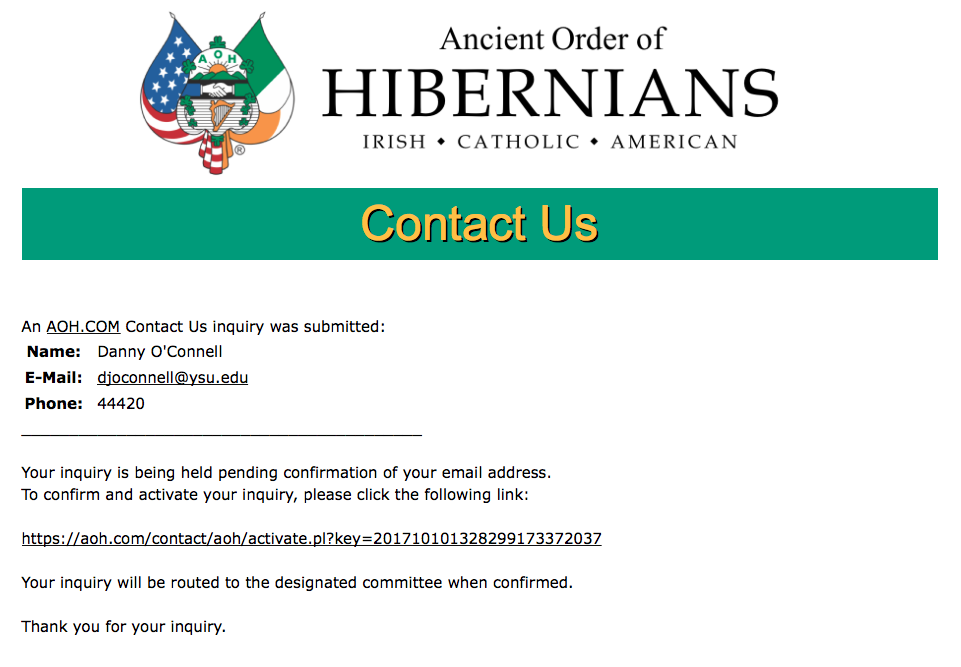 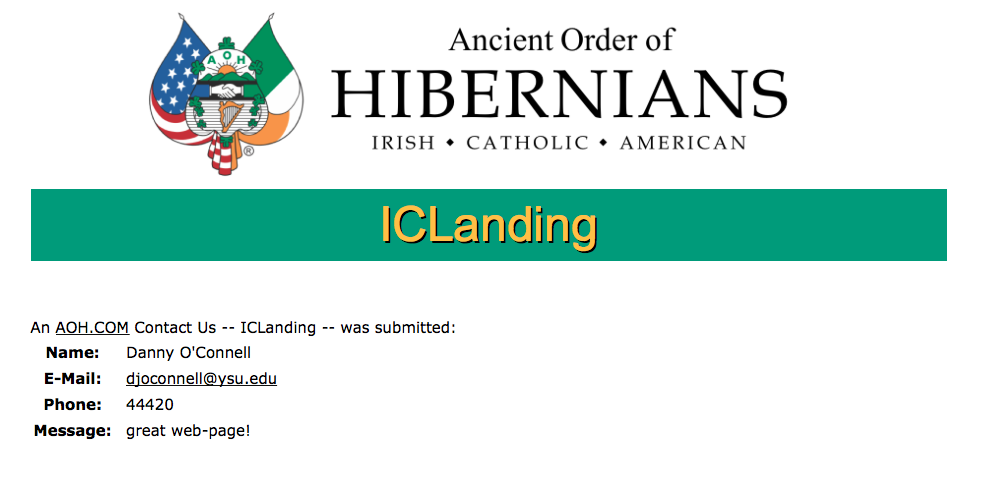 application
From the landing page, we can gather basic information or they can go to our application
The application will be the primary link on our new web page
Completed application go to organizer, Office, Webmaster and vp

AOH New Application
Success =
Application
Local Recruiting of applicant
Vet applicant
Install applicant
Retain applicant
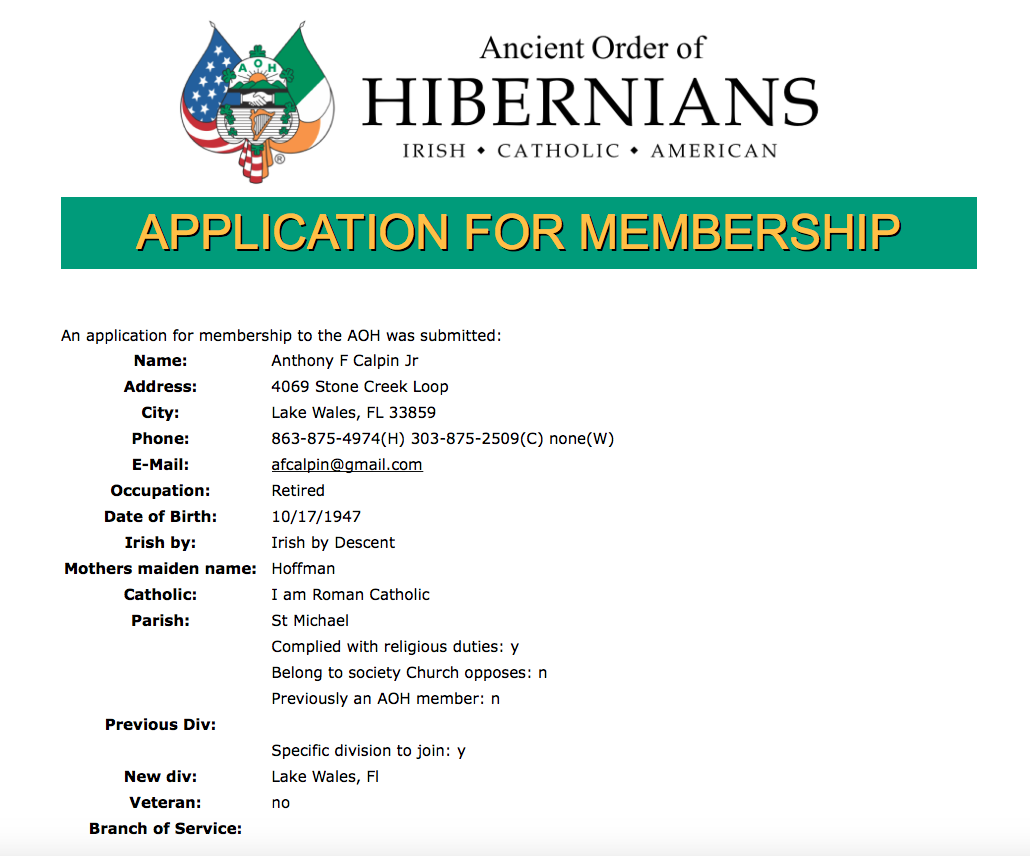 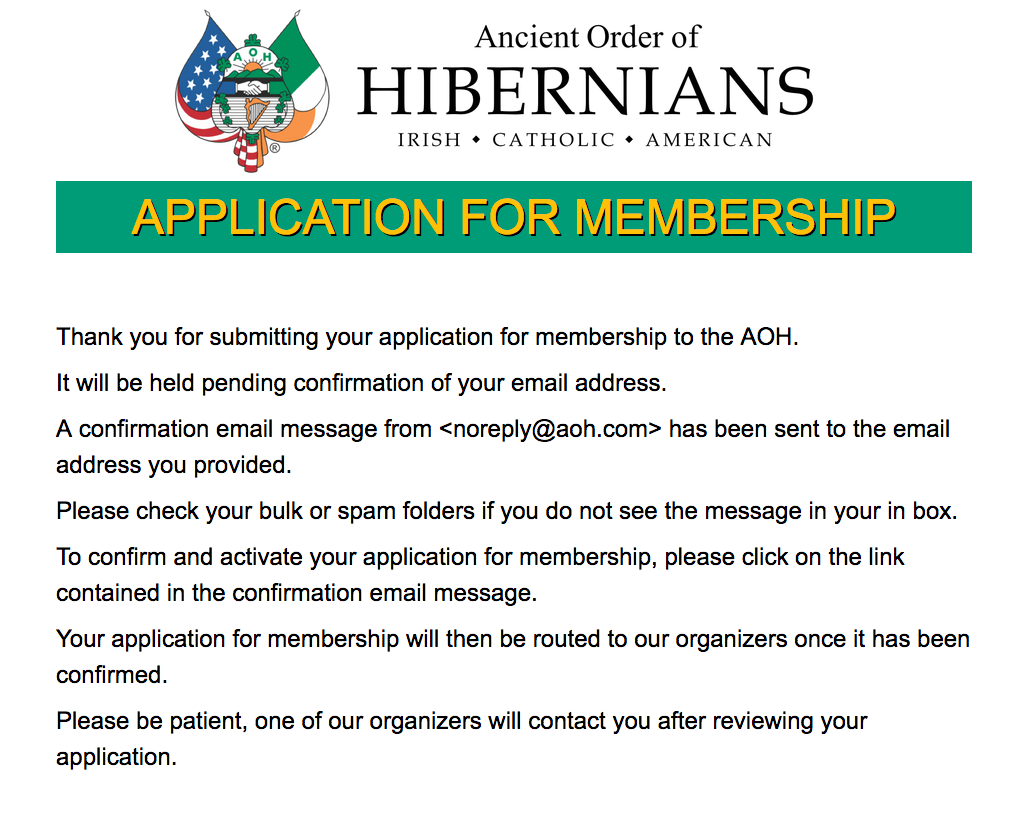 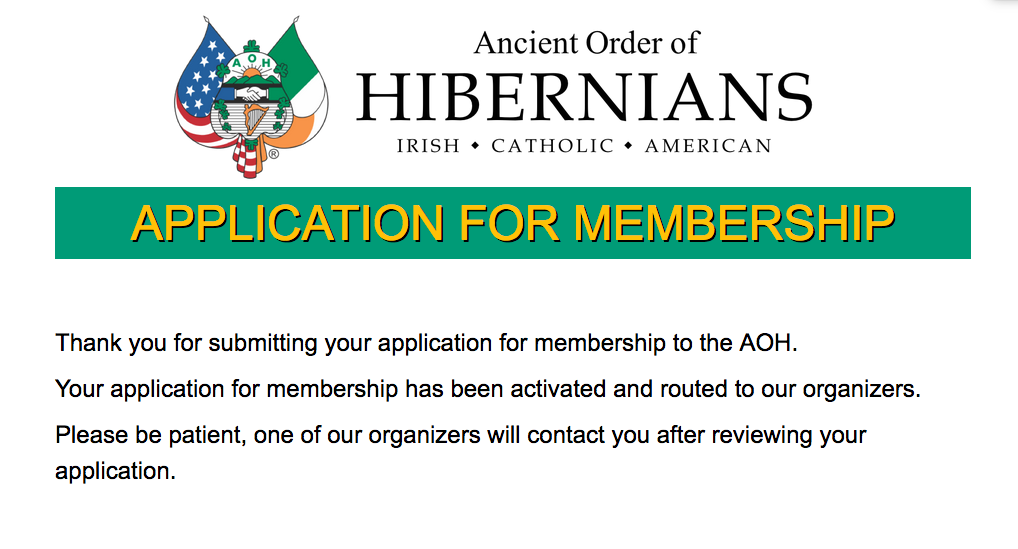 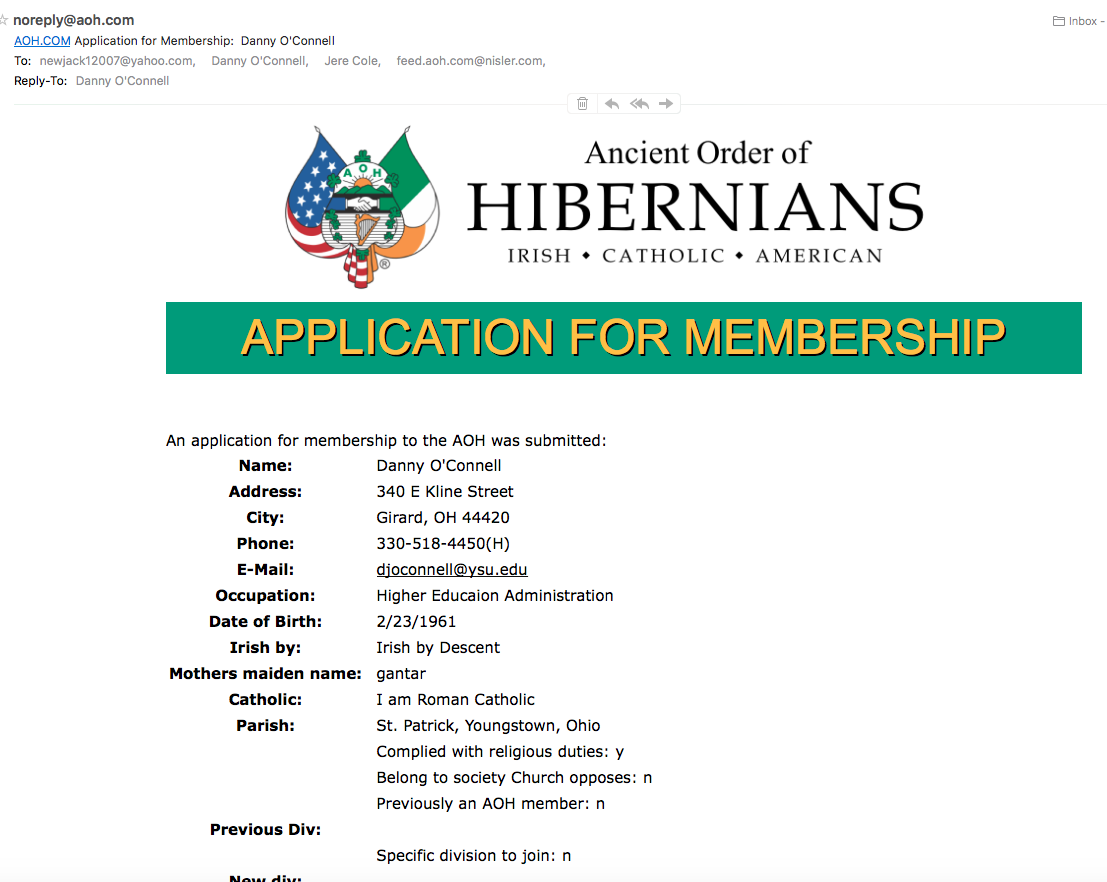 Marketing, Promotion, and advertising, 2017
Social Media Guide
Video content
Social Media Guide
Stock AOH ads
How to promote to your local county
More bang for your buck
How to make a local ad or video